Влияние внедрения информационной системы управления университетом на качество образования
Балдин Александр Викторович
д.т.н., профессор.
 МГТУ им.Н.Э.Баумана
Качество образования
Текущая успеваемость
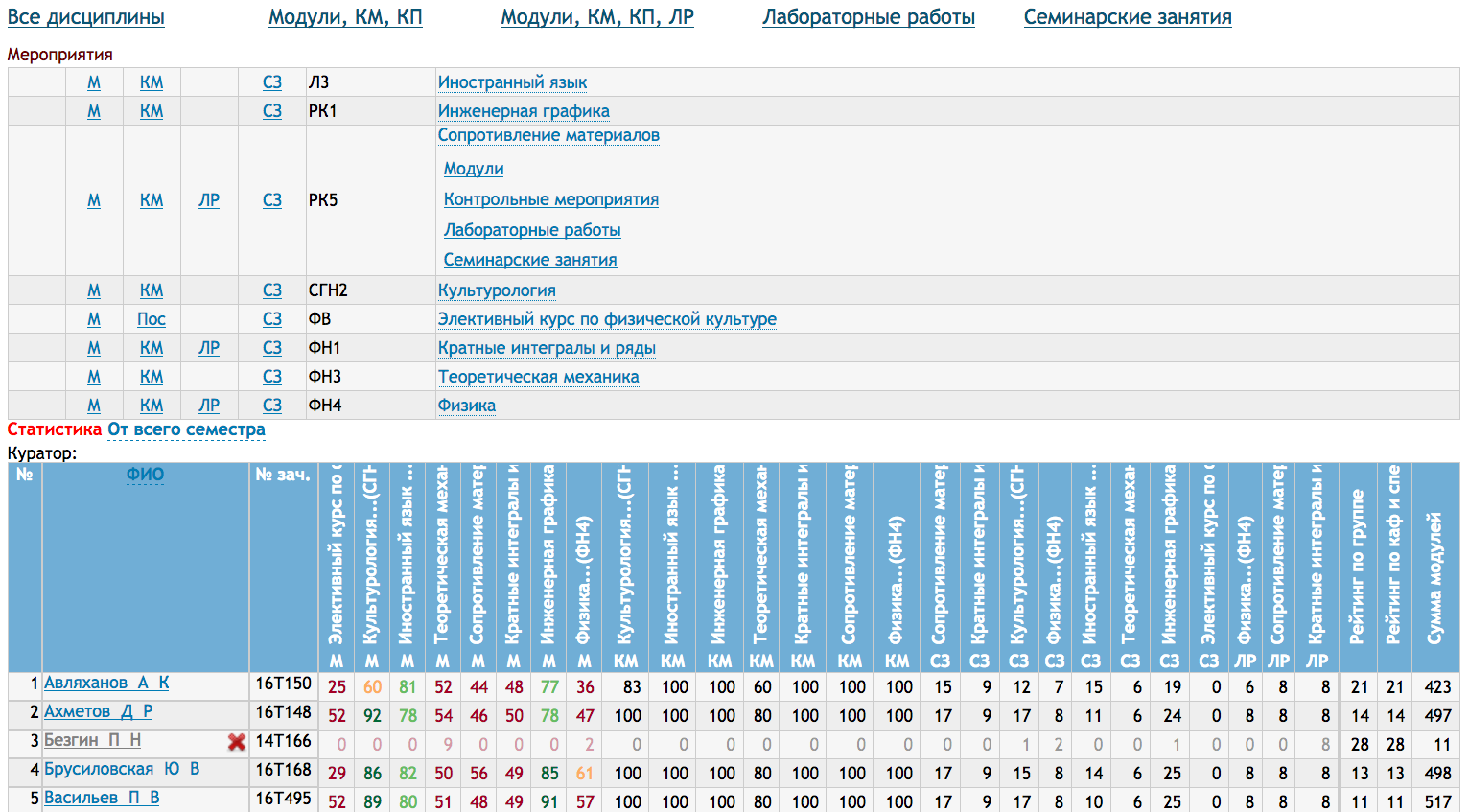 Лабораторные работы
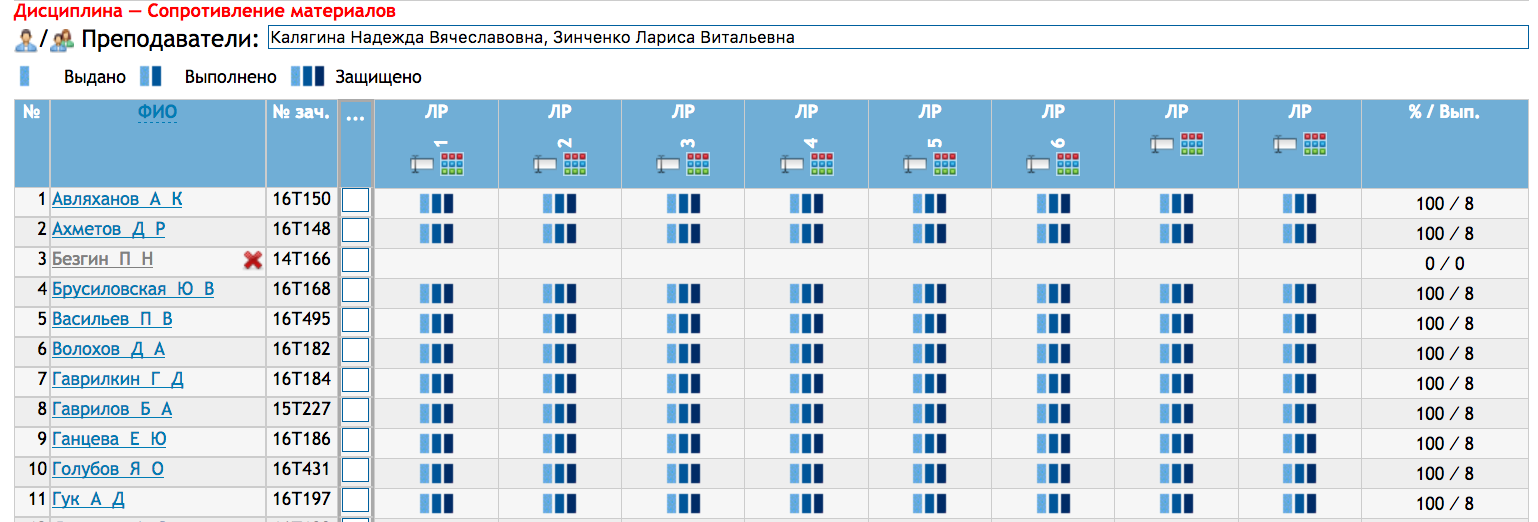 Модульная структура дисциплины
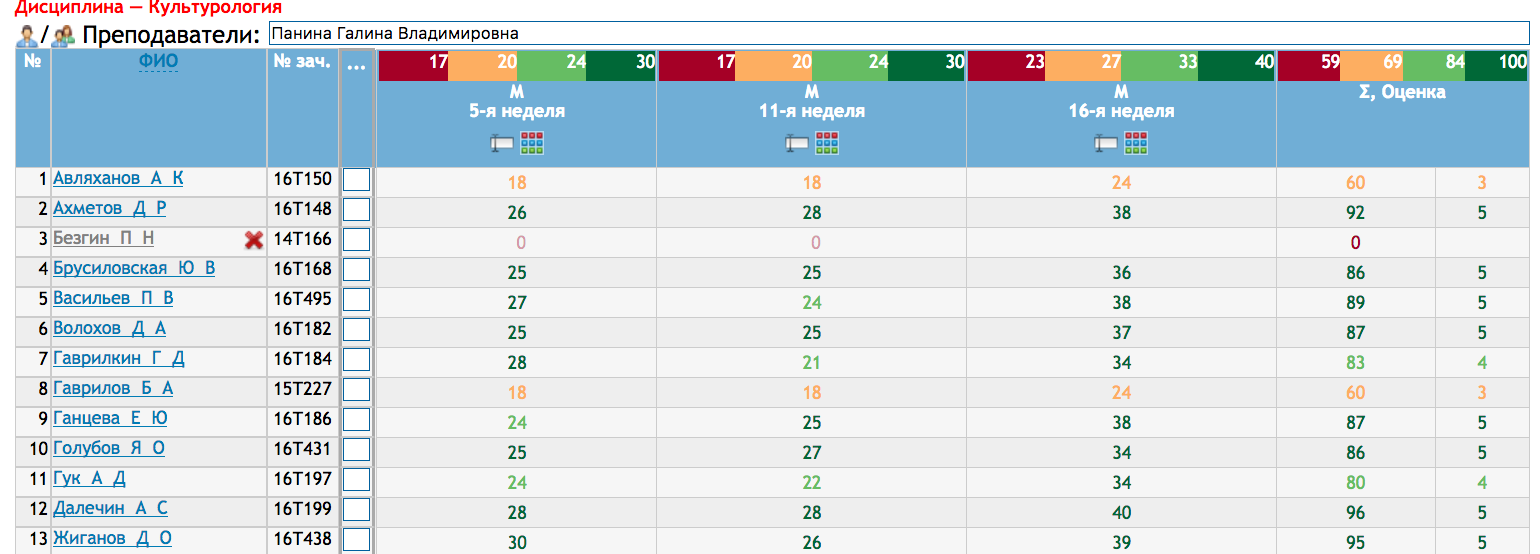 Распределенный экзамен
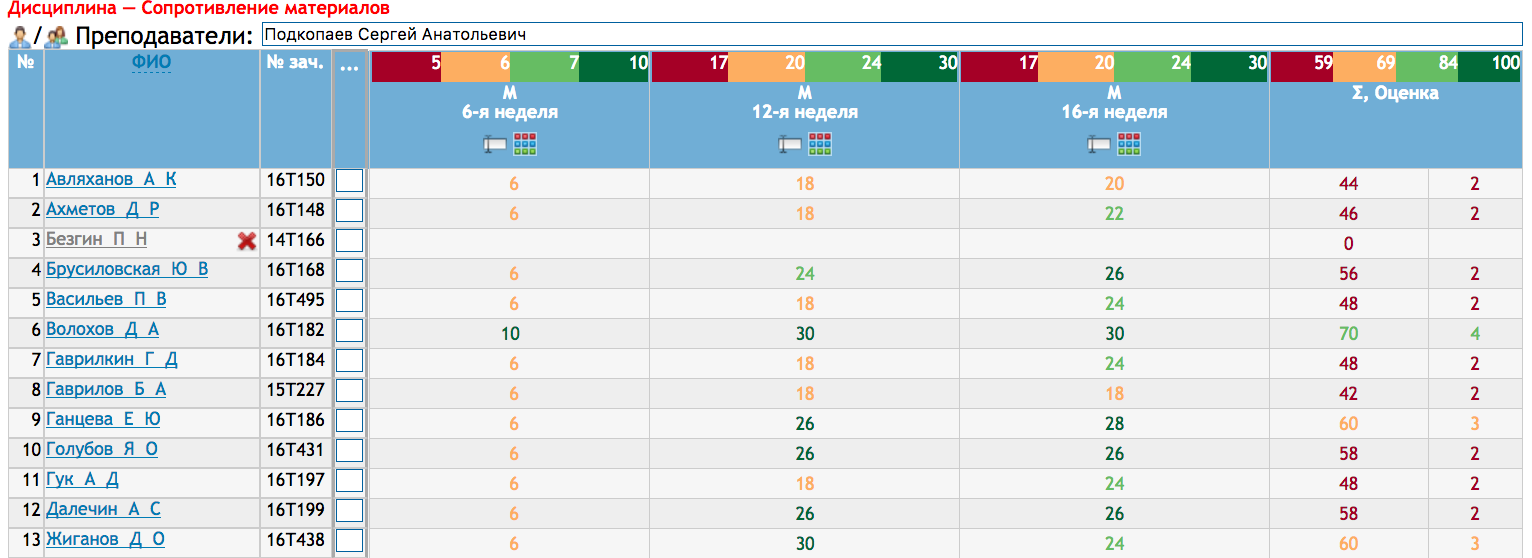 Учет ввода данных по преподавателям
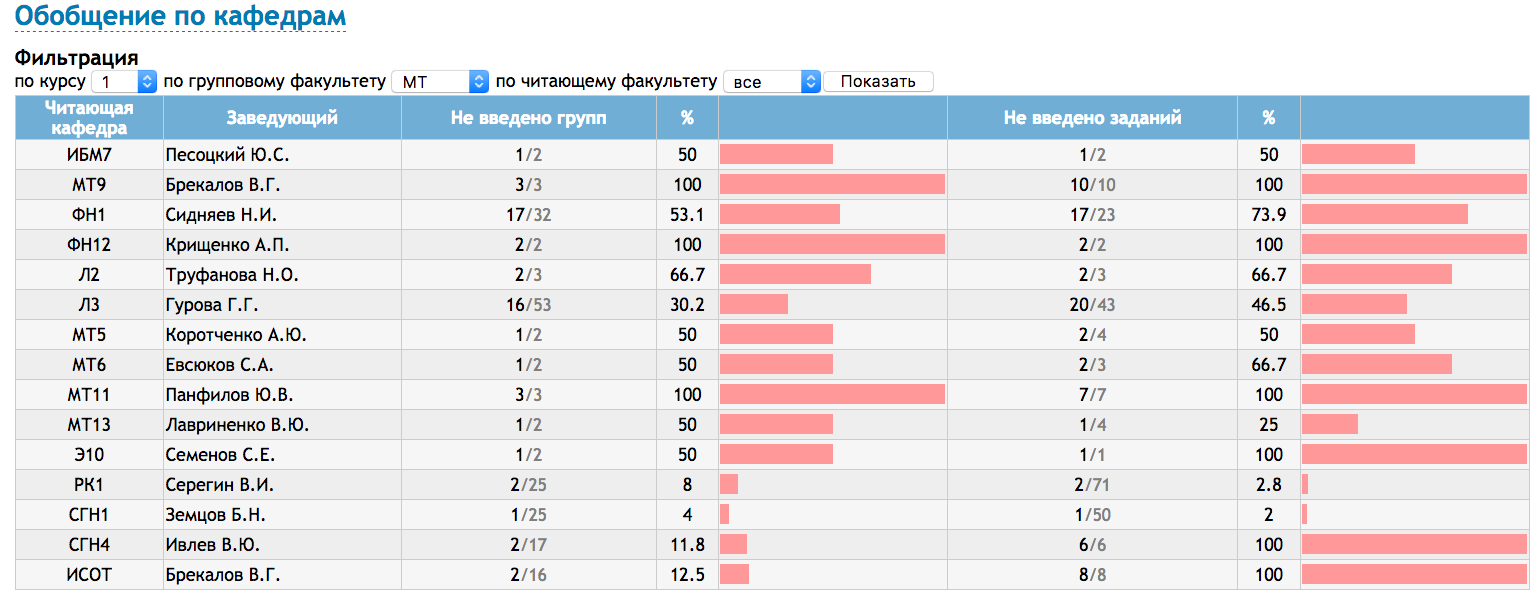 Учет ввода данных
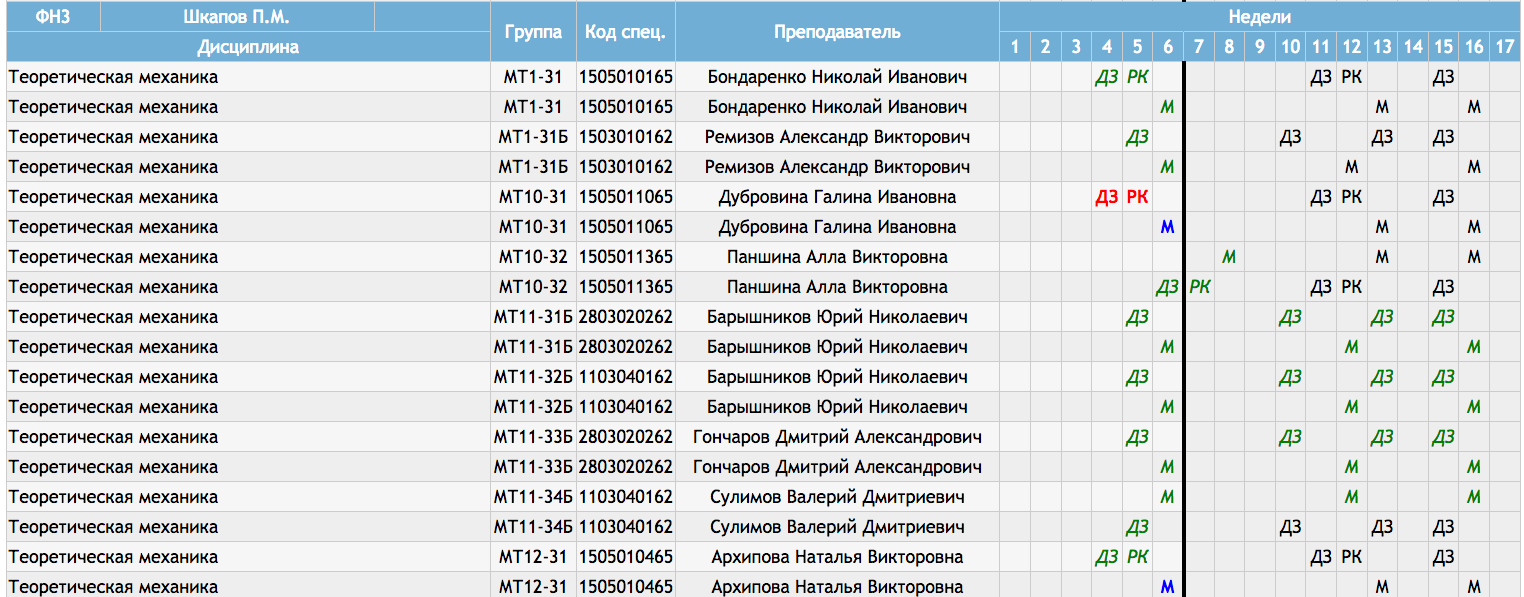 Успеваемость по преподавателям
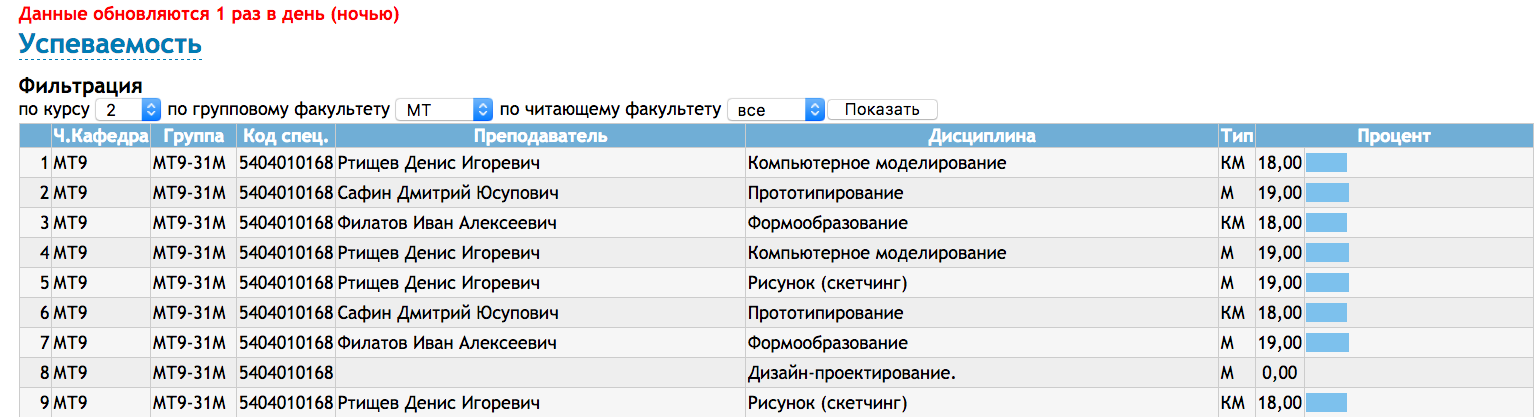 Сессия
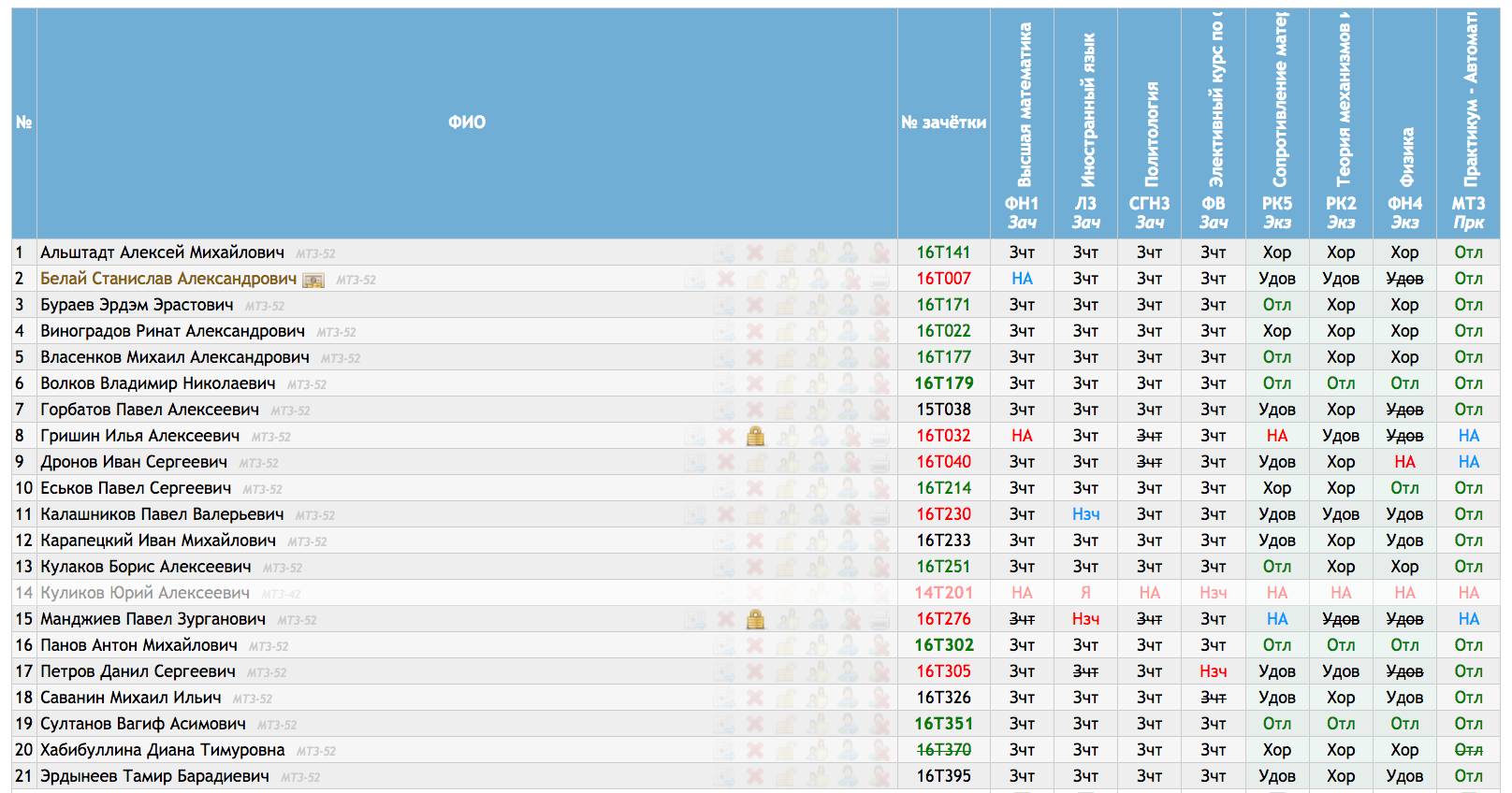 Учет неаттестованных студентов
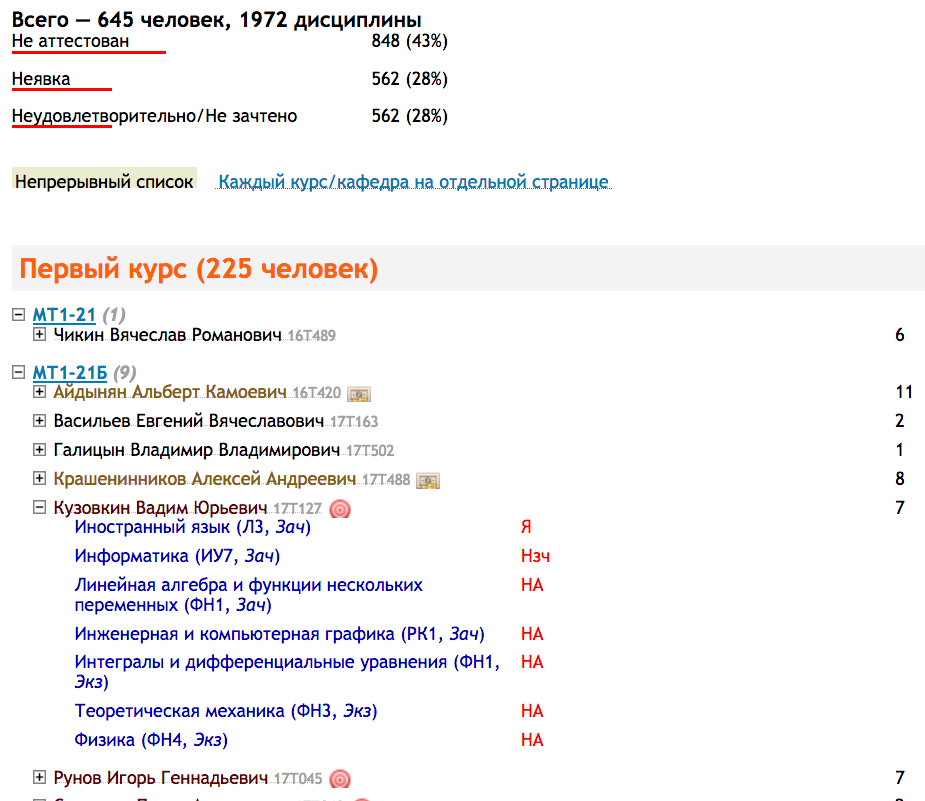 Работа преподавателей в сессию
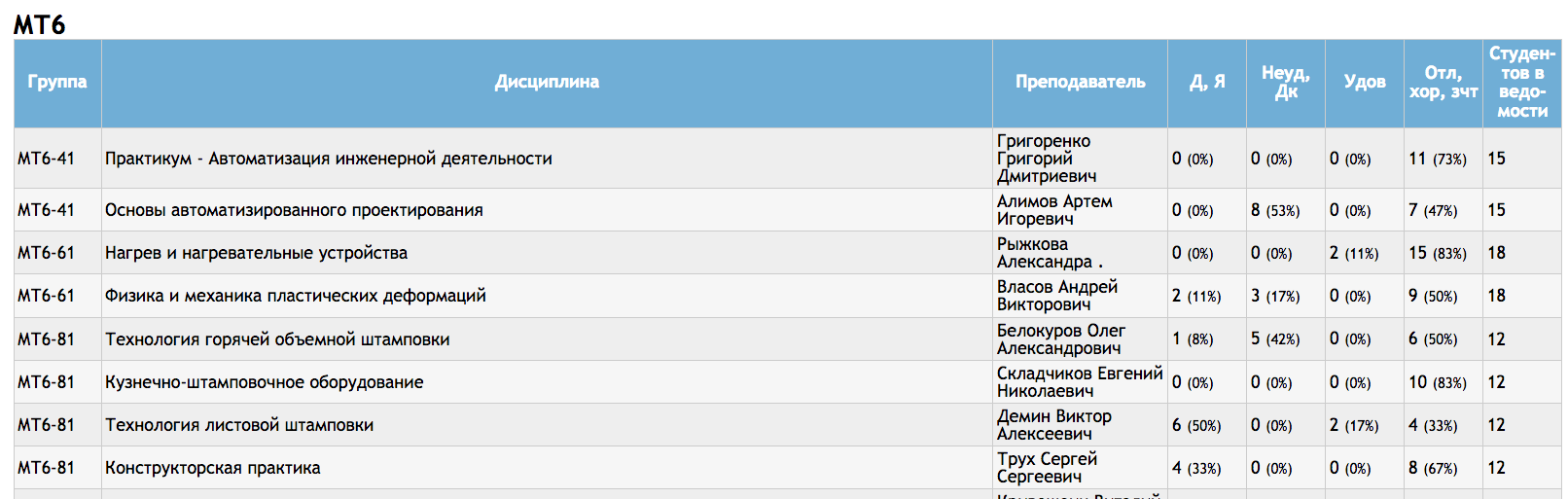 Библиотека дисциплин
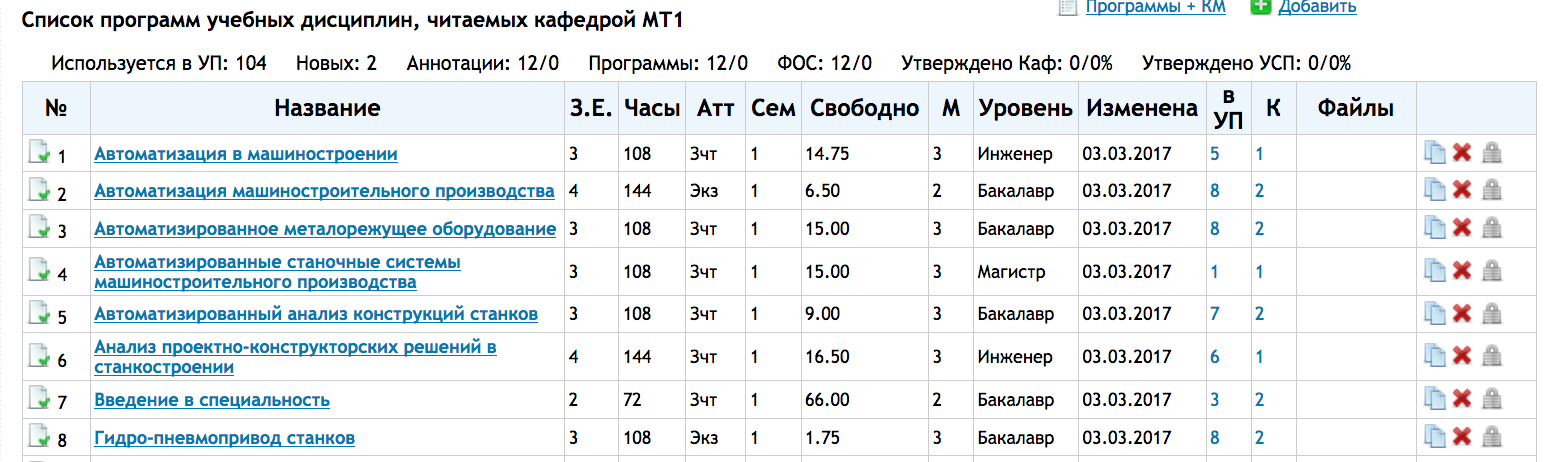 Титул дисциплины
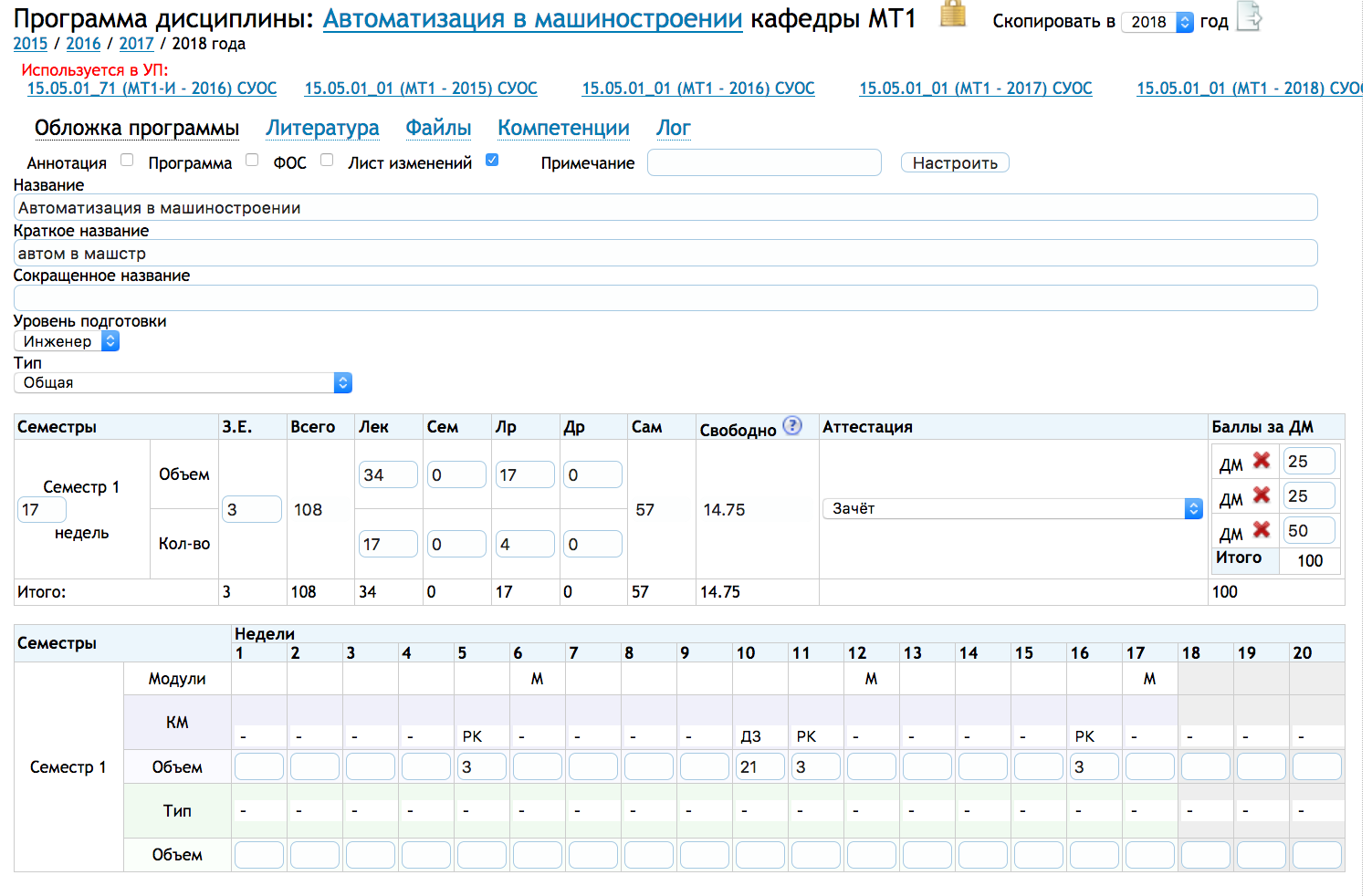 Прикрепленные файлы. Рецензии
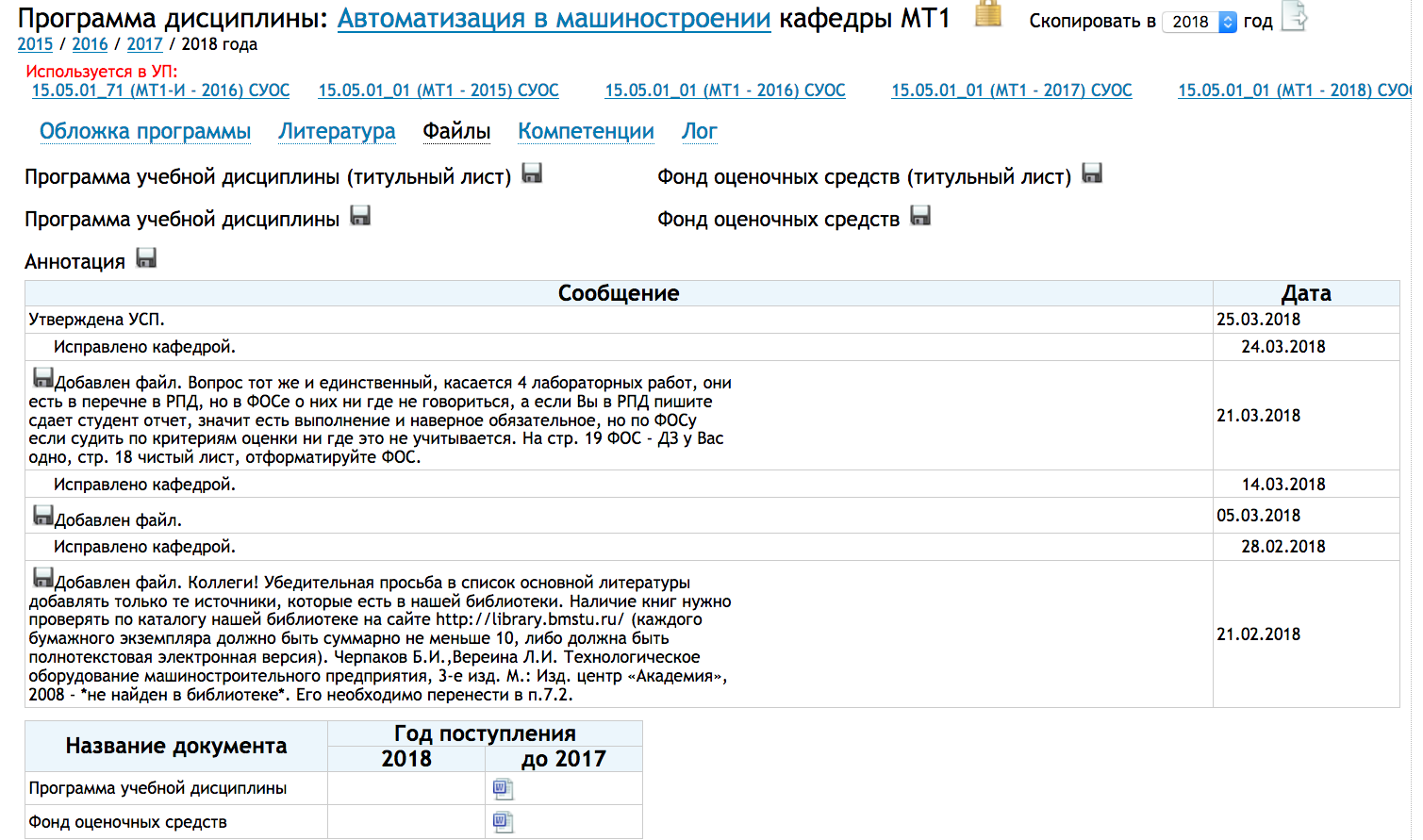 Компетенции
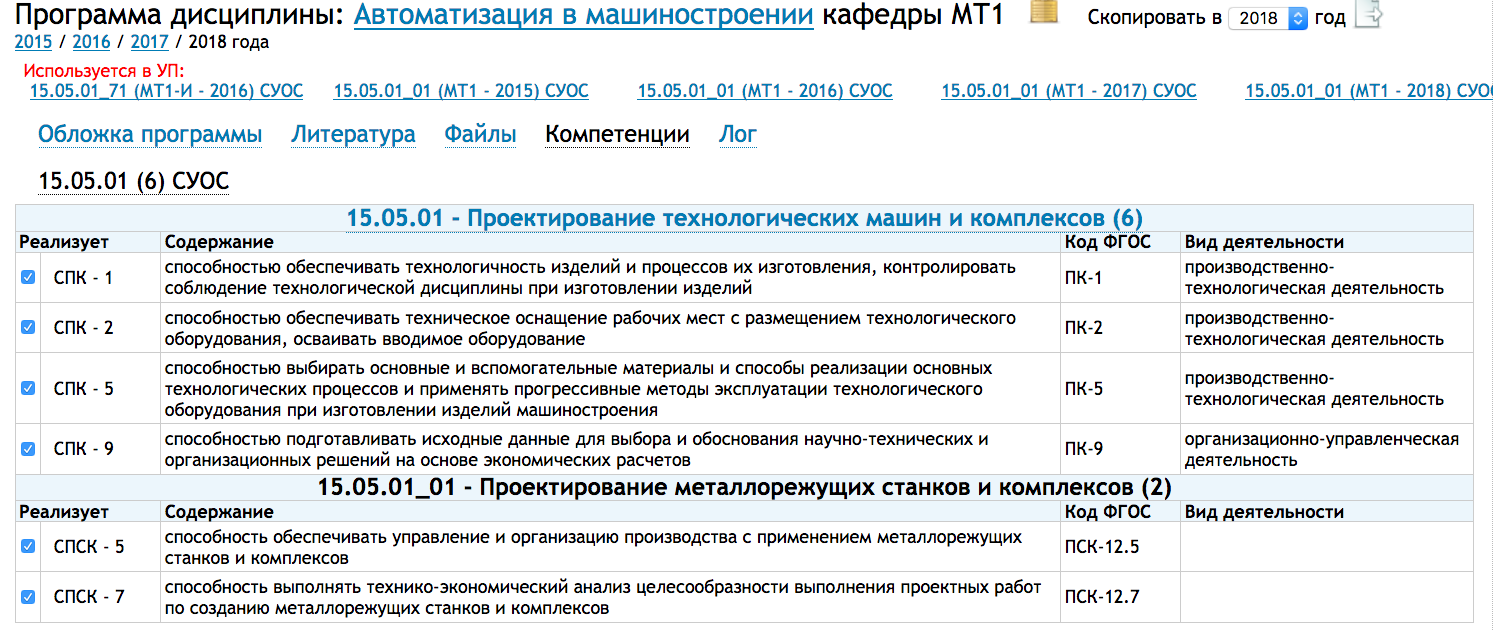 Работа экспертов
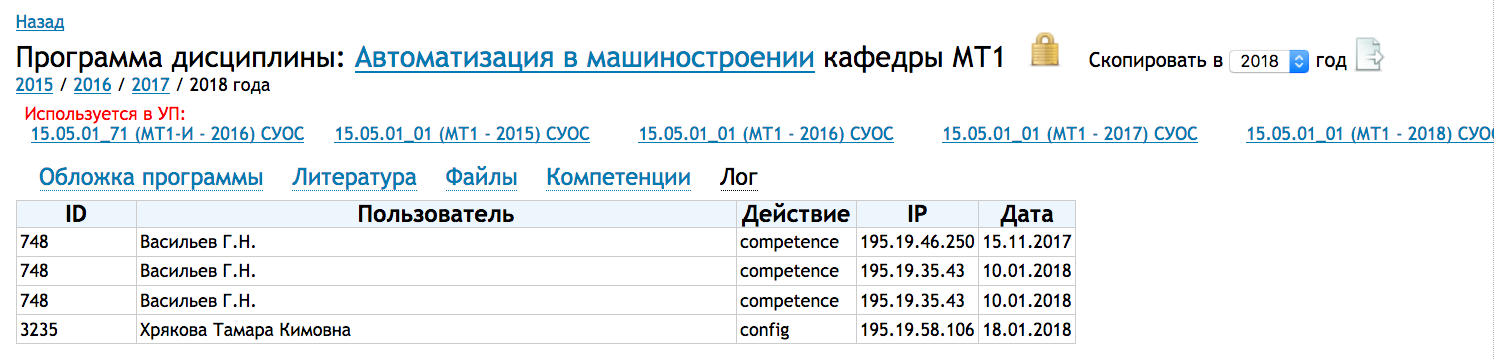 Учебный план
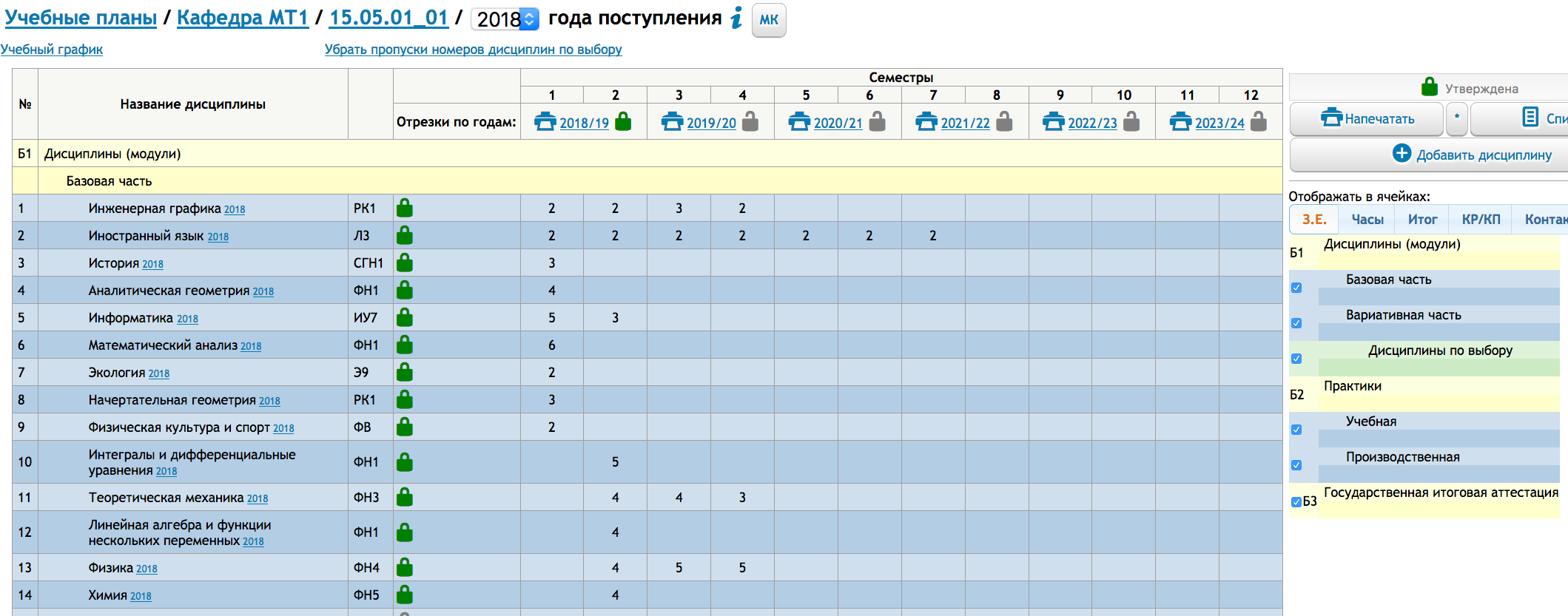 Печатная форма плана
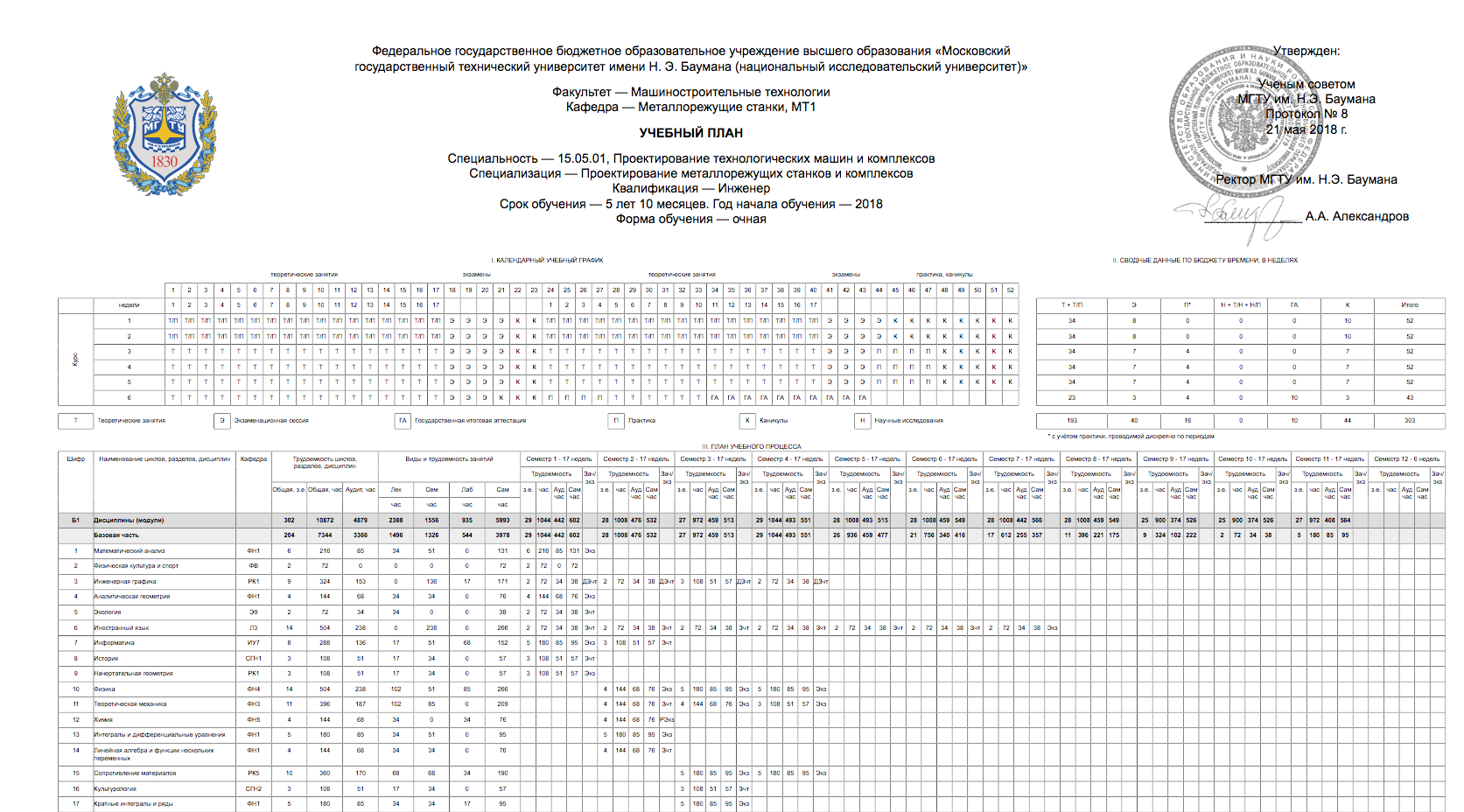 Рабочий учебный план
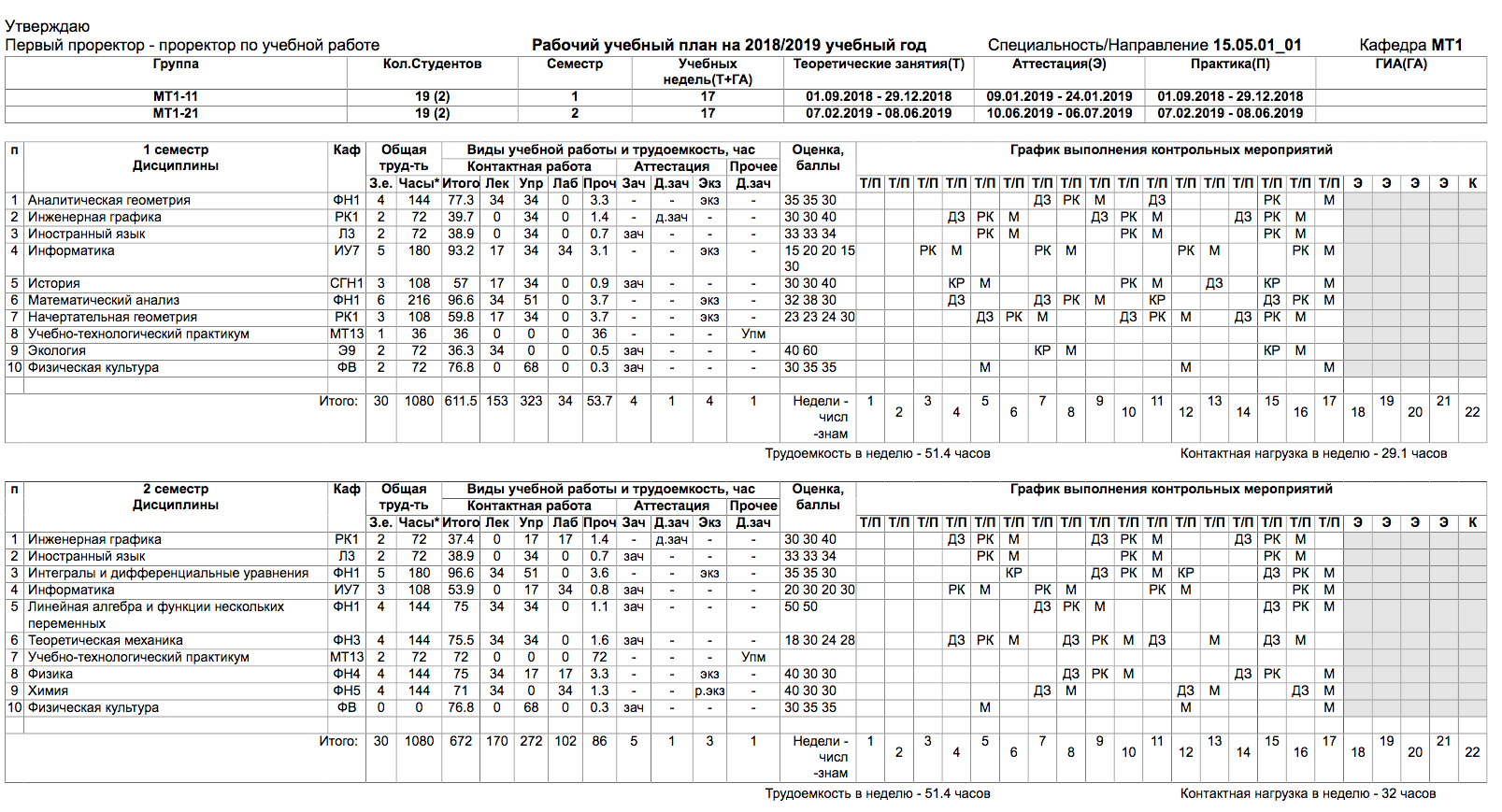 Спасибо за внимание